SLIDES FOR UNIT ONE
OVERVIEW, "NECESSARIES"
BOTTOM IS THE TOP
F L I P
Etiquette as foundation
BOTTOM IS THE TOP
I
F
L
P
Focus always on the personal
Life skills include care
Intellect equals interest
"People skills" universal
WHAT "EVERYBODY KNOWS"
W O K E
You need this just to function
WHAT "EVERBODY KNOWS"
W
O
K
E
Works at subconscious level
Overpowers "book learning"
Knowledge recast
Ethnomethodology is key
SIMPLY AWARENESS, CONCERN
E A S Y
Not really that complicated
SIMPLY AWARENESS, CONCERN
E
A
S
Y
Entry to complex contexts
Academia starts to recognize
Seen as against "tough guy" stance
Youth is where it starts
SLIDES FOR UNIT TWO
MEASURING, ORG COMS
FUNCTIONS AT ALL LEVELS
S P A N
Learn from everything
FUNCTIONS AT ALL LEVELS
S
P
N
A
Standard account only goes so far
Promotion comes from familiarity
Adjust behavior to each reality
Need to keep records (journal)
ALL ABOUT DETAILS
C O G S
No trivial facts, just trivial witnesses
ALL ABOUT DETAILS
c
G
S
o
Can be most useful of organization skills
Overall picture made of pixels
General advice based on explicit experience
Steady buildup leads to success
PRACTICE MAKES POWERFUL
G R O W
Absorb from everywhere
PRACTICE MAKES POWERFUL
G
O
W
R
Gain in self-esteem, hence comfort level
Rewards from above and below
Outer stakeholders will appreciate
Works to explain what is puzzling
SLIDES FOR UNIT THREE
COOPERATION, GROUP COMS
GROUPS INESCAPABLE
S P A T
Unavoidable disputes
GROUPS INESCAPABLE
S
P
A
T
Set as a standard "go to" solution
Problematic connection to decision quality
Adjust to others' agendas
Time to complete tasks takes longer
NO MORE SOLO
H O L D
Too much to know
NO MORE SOLO
H
O
L
D
Hand over individual autonomy
Openness to new experience essential
Large domains of unfamiliar knowledge
Discourages single-minded errors
WHERE YOU CAN MAKE BIGGEST IMPACT
S W A Y
Valuable asset in corporate world
WHERE YOU CAN MAKE BIGGEST IMPACT
S
W
A
Y
Sends "team player" message
What matters most: cohesion
Authority developed through others, not self
Yield while exerting power
SLIDES FOR UNIT FOUR
LEADING BY EXAMPLE, RHETORIC
BASIS OF EVERYTHING
C O R E
Ground of all communication
BASIS OF EVERYTHING
C
O
R
E
Classical thought: timeless
Oratory model for all presentations
Reliable but creative
E-communication especially needs
INFINITE APPLICATIONS
A R E A
Tentacles touch everywhere
INFINITE APPLICATIONS
A
R
E
A
Agent of change or stagnation
Reaches every "specialized" jargon
Each "rhetoric" forms unique system
All-embracing format
COMS AT ITS MOST MORAL
C O D E
Ethics inescapable
COMS AT ITS MOST MORAL
C
O
D
E
Care and concern springs from etiquette (rhetoric's formality)
Only COMS form to unite past, present
Decorum worthy lifelong skill
Ethical concerns manifest in speech (and writing)
SLIDES FOR UNIT FIVE
REACHING OUT, MEDIA STUDIES
INTEGRATION IS KEY
M E L D
For latest medium, always the case
INTEGRATION IS KEY
M
E
L
D
Make forms do work for each other
E-forms, conventional forms must blend
Lots more information storable, retrievable
Depend on specialized help
KEY TO MODERN IMAGE
V I E W
Where everyone looks first
KEY TO MODERN IMAGE
V
I
E
W
Videos increasingly "rule the roost"
Image (good or bad) never goes away
Effect both ephemeral and lasting
World Wide Web greatest marketing repository ever
BEWILDERING SPEED
R U S H
Both in content and form
BEWILDERING SPEED
R
U
S
H
Revision instantaneous
Under virtually no regulation
Speed only increases, often astoundingly
Handling speed often impossible
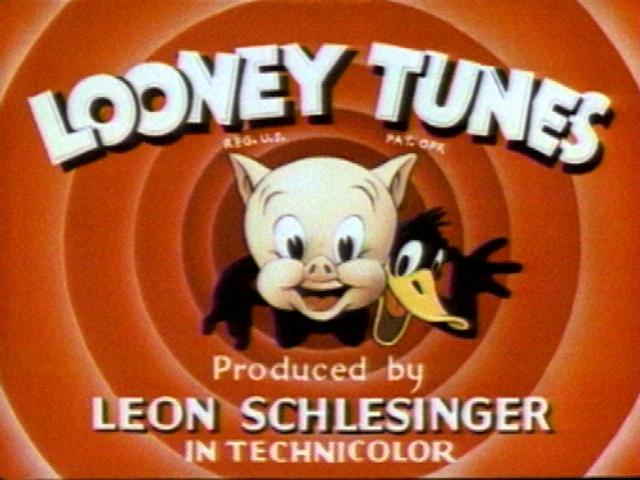 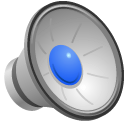